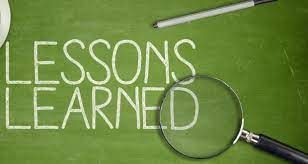 I) People Make Decisions Based on Two Things
A) What they know or think they know. 
– what we have been taught, 
and/or what we have deducted ourselves. 
The problem in both areas is the limitations of human knowledge and our reasoning. 
Things stated as facts turned out to be untrue. 
Some people’s reasoning was faulty and it led to bad decisions.
B. Emotion- such as fear, anger, excitement, etc. 
Fear can be good as it gets our attention and can motivate us- fear of heart disease, stroke, snake bite, etc. . 
Fear can be bad it can be irrational, phobias – fear of… 
Fear can paralyze us, some people are afraid to leave their house.
C) This is true in religion. 
What we decide to believe and do is based on what we have been taught. 
Hence the Bible has numerous passages speaking of training and instruction. 
 Ephesians 6:4 And you, fathers, do not provoke your children to wrath, but bring them up in the training and admonition of the Lord.
2 Timothy 2:2 And the things that you have heard from me among many witnesses, commit these to faithful men who will be able to teach others also.
Unlike man’s knowledge which tends to change and be updated, God is all knowing and never wrong. 
As long as our reasoning is based on God’s word, we will make good decisions. 
Remember the story of Naaman the leper in 2 Kings 5. 
2 Kings 5:11  But Naaman became furious, and went away and said, "Indeed, I said to myself, 'He will surely come out to me, and stand and call on the name of the LORD his God, and wave his hand over the place, and heal the leprosy.'
2 Kings 5:13  And his servants came near and spoke to him, and said, "My father, if the prophet had told you to do something great, would you not have done it? How much more then, when he says to you, 'Wash, and be clean'?"
Or we can be emotionally driven by fear. The fear of “what could happen?” 
 Matthew 25:25  'And I was afraid, and went and hid your talent in the ground. Look, there you have what is yours.'
We need to fear the Lord and keep His commandments.
II) Habits Can Be Good or Bad
A) For many of us our “habits” were changed overnight.
Sunday mornings were not the same, Wednesday nights were different. 
Some did their best to replace the old habits with new habits 
Others developed bad habits 
People became “weak” during this time while others did their best to stay spiritually strong. 
1 Peter 2:2 as newborn babes, desire the pure milk of the word, that you may grow thereby,
B) Habits formed by habitually doing something over and over again. 
They become part of your character, do without thinking. 
There are bad habits – using profanity, being constantly late, laziness, etc. 
There are good habits – being on time, exercising, etc. 
The problem with habits is we can become so used to them we do without thinking.
C) Think About Our “Habits” 
Is this a “good habit” or a “bad habit”.
Would I want others to follow my example? 
1 Corinthians 11:1 Imitate me, just as I also imitate Christ.
Do I think about Jesus’ sacrifice on the cross, the shame, the physical pain, the humility, the reason He died on the cross?
Do I think about my prayers, mention others, thank God for His blessings, ask for His help. Do I pray often? 
Am I singing with the heart? 
Ephesians 5:19 speaking to one another in psalms and hymns and spiritual songs, singing and making melody in your heart to the Lord,
III) We Learn from Our Trials
A) Struggles makes us rely on God. 
When we are weak, we know we need God. 
Philippians 4:11 Not that I speak in regard to need, for I have learned in whatever state I am, to be content: 12 I know how to be abased, and I know how to abound. Everywhere and in all things I have learned both to be full and to be hungry, both to abound and to suffer need. 13 I can do all things through Christ who strengthens me.
We learn how to be content, to rely on God, that our lives consist or more than things. 
Luke 12:15 And He said to them, "Take heed and beware of covetousness, for one's life does not consist in the abundance of the things he possesses."
When you are going through those trials and don’t have anything you know your life is not what you own, what you drive, the clothes you wear, etc.
B) Makes us appreciate the good times. 
“Only if you have been in the deepest valley, can you ever know how magnificent it is to be on the highest mountain. Richard M. Nixon
“The finest steel has to go through the hottest fire.” 
Do you think Job had a different perspective in Job 42?
Job 42:11 Then all his brothers, all his sisters, and all those who had been his acquaintances before, came to him and ate food with him in his house; and they consoled him and comforted him for all the adversity that the LORD had brought upon him. Each one gave him a piece of silver and each a ring of gold. 12 Now the LORD blessed the latter days of Job more than his beginning; for he had fourteen thousand sheep, six thousand camels, one thousand yoke of oxen, and one thousand female donkeys. 13 He also had seven sons and three daughters.
Our struggles makes us appreciate the blessings we have. 
Being able come here and see each other, 
being able to sing together, 
speak to each other, 
worship together.
C) Prepares us for later struggles 
The trials of a 10-year-old will be different from a 20-year-old, a 30-year-old, a 40, 50, 60-year-old, etc. 
Each trial is getting us ready for the next trial. 
James 1:2 My brethren, count it all joy when you fall into various trials, 3 knowing that the testing of your faith produces patience. 4 But let patience have its perfect work, that you may be perfect and complete, lacking nothing.
Faithfulness in the face of trials will lead to blessings. 
1 Peter 1:3 Blessed be the God and Father of our Lord Jesus Christ, who according to His abundant mercy has begotten us again to a living hope through the resurrection of Jesus Christ from the dead, 4 to an inheritance incorruptible and undefiled and that does not fade away, reserved in heaven for you, 5 who are kept by the power of God through faith for salvation ready to be revealed in the last time. 6 In this you greatly rejoice, though now for a little while, if need be, you have been grieved by various trials,